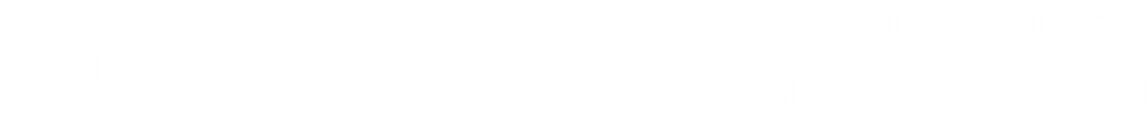 SI 2020 Risks of Financial Institutions
Author
Mark Carey and René M. Stulz, Organizers
July 8, 2020
on Zoom.usTimes are eastern daylight timeJoint with the Corporate Finance Group on July 14
Conference Code of Conduct
Summer Institute 2020 master schedule
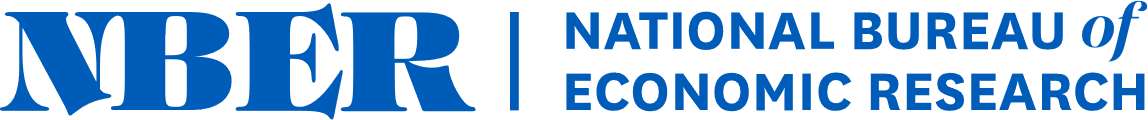 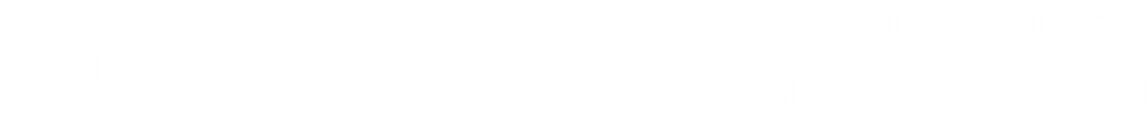 SI 2020 Risks of Financial Institutions
Author
Mark Carey and René M. Stulz, Organizers
July 8, 2020
on Zoom.usTimes are eastern daylight timeJoint with the Corporate Finance Group on July 14
Conference Code of Conduct
Summer Institute 2020 master schedule